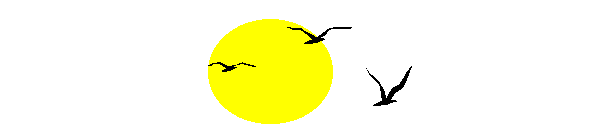 «Ролевые игры – как средство  вхождения ребёнка в социум»
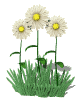 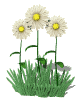 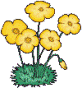 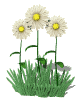 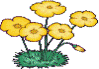 Актуальность
«Игра – пространство внутренней
                                  социализации ребёнка, средство
                                                            усвоения социальных установок»

                                                   Л.С.Выготский.
24.12.2013
http://aida.ucoz.ru
2
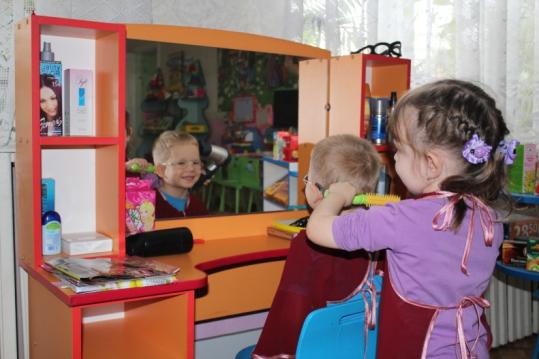 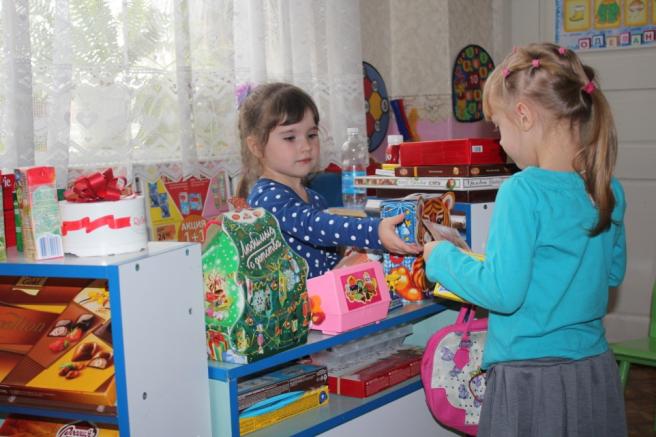 24.12.2013
http://aida.ucoz.ru
3
Обоснование выбора
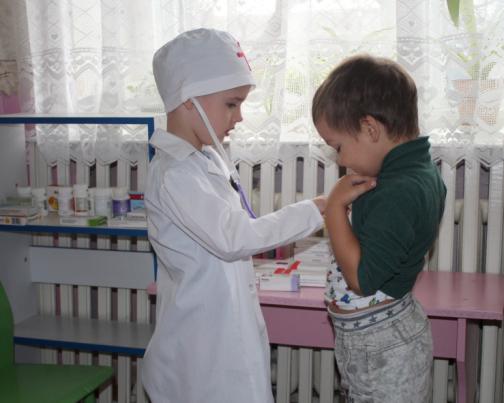 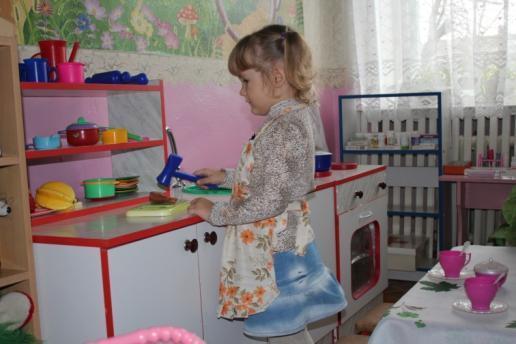 24.12.2013
http://aida.ucoz.ru
4
Дети охотно чем-нибудь занимаются.
Это весьма полезно, а потому не только
Не следует этому мешать, но нужно
 принимать меры к тому,
 чтобы всегда у них было что делать»
                       Ян Амос Коменский.
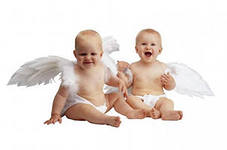 24.12.2013
http://aida.ucoz.ru
5
Опыт других
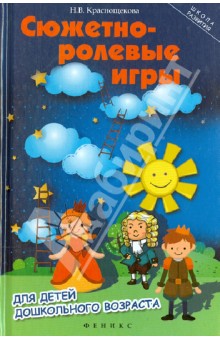 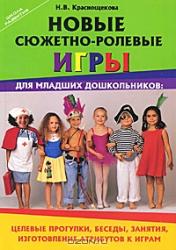 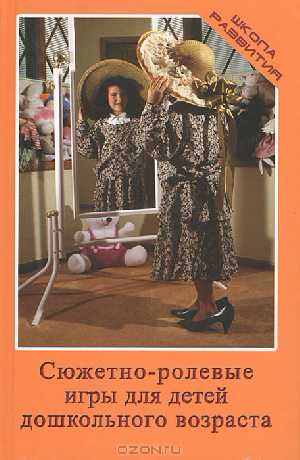 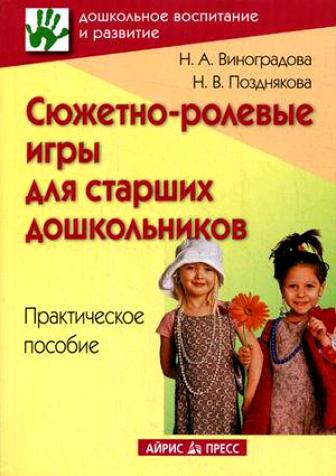 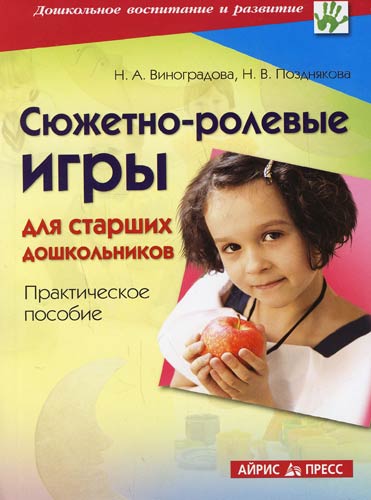 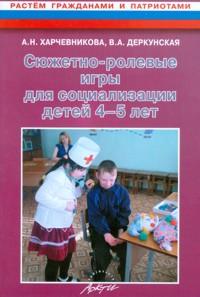 24.12.2013
http://aida.ucoz.ru
6
Цель работы
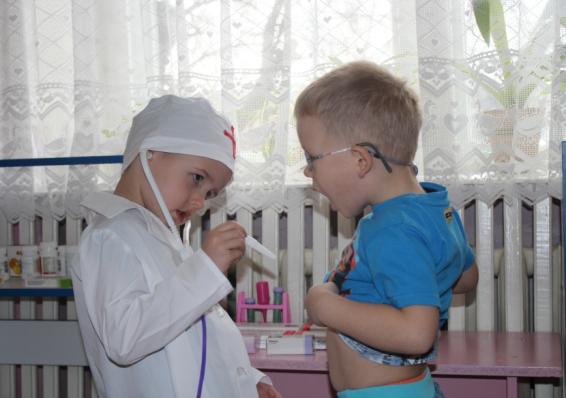 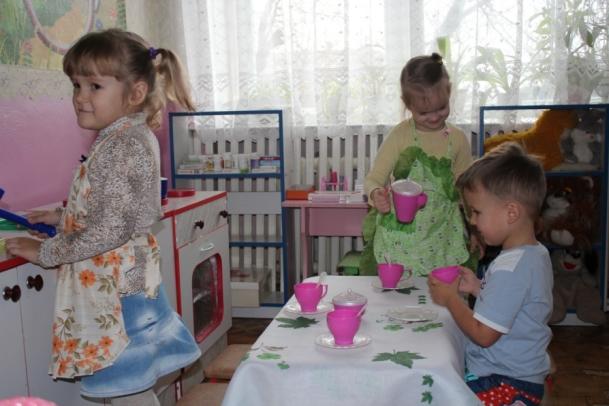 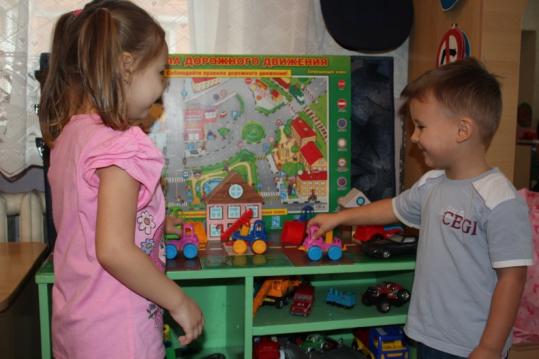 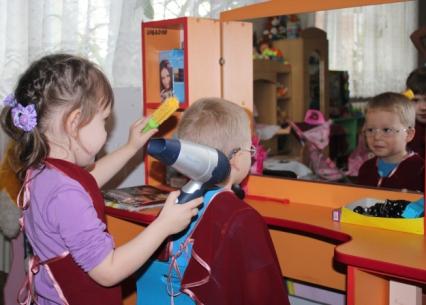 24.12.2013
http://aida.ucoz.ru
7
Задачи
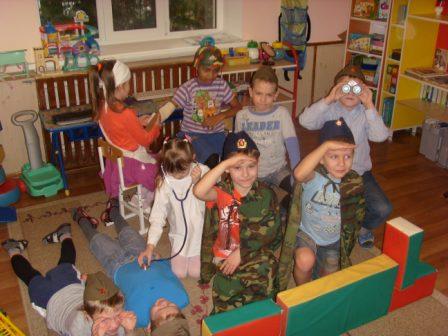 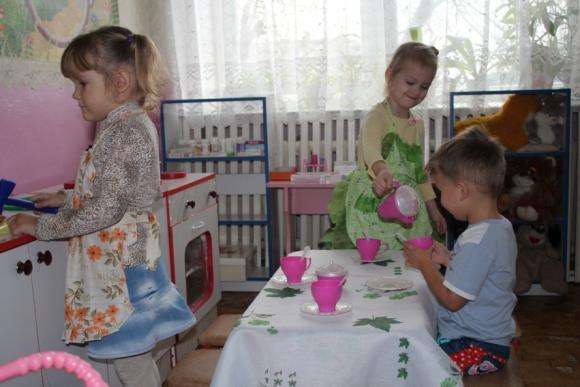 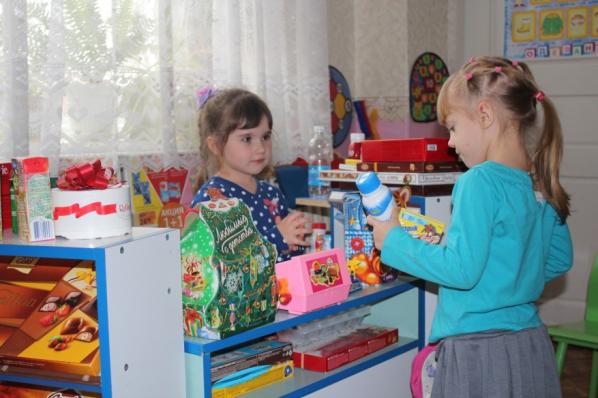 24.12.2013
http://aida.ucoz.ru
8
Технологии
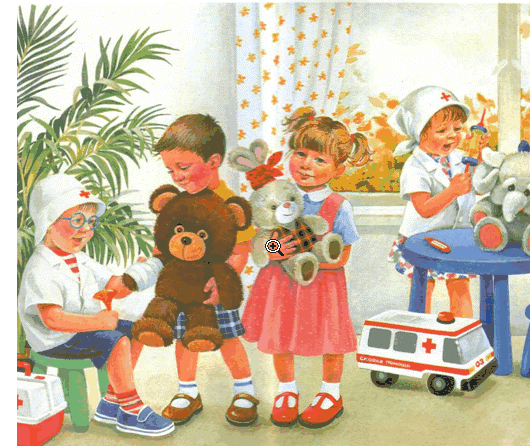 Комплексный метод С.Новосёловой и Е.Зворыгиной
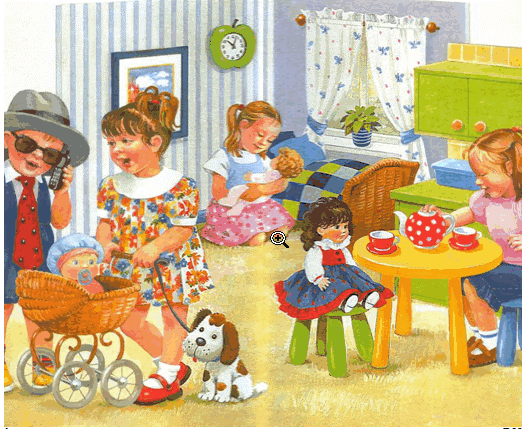 Концепция Н.Я.Михайленко
24.12.2013
http://aida.ucoz.ru
9
Развивающая среда
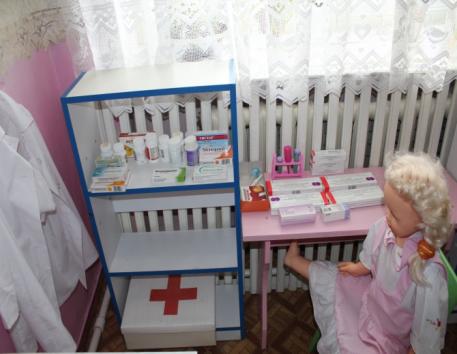 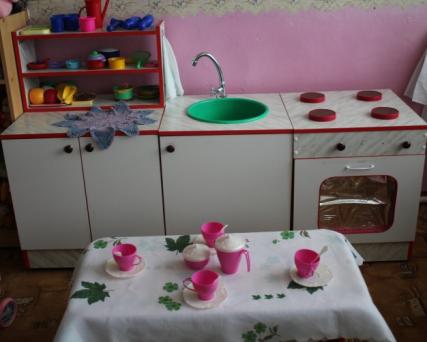 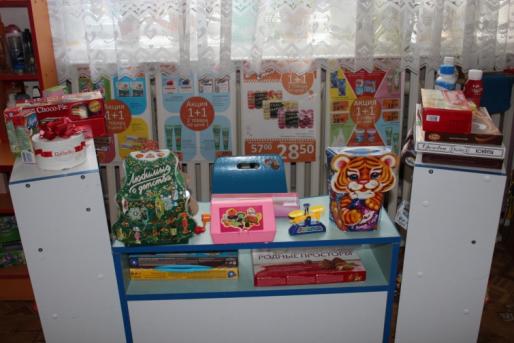 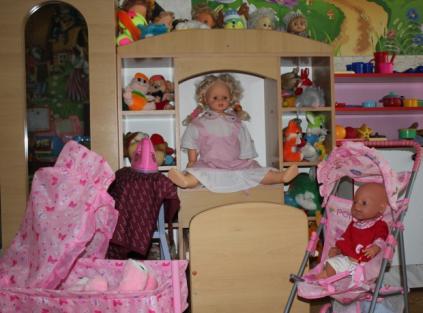 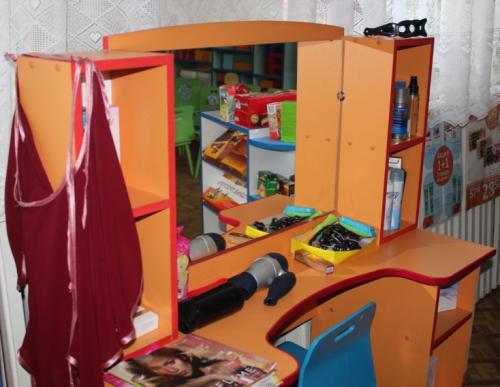 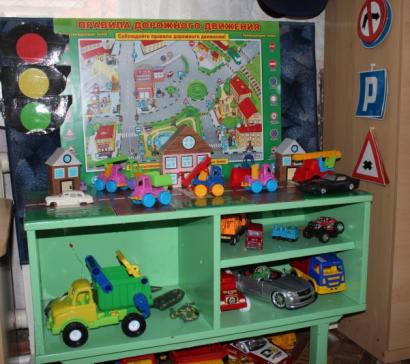 24.12.2013
http://aida.ucoz.ru
10
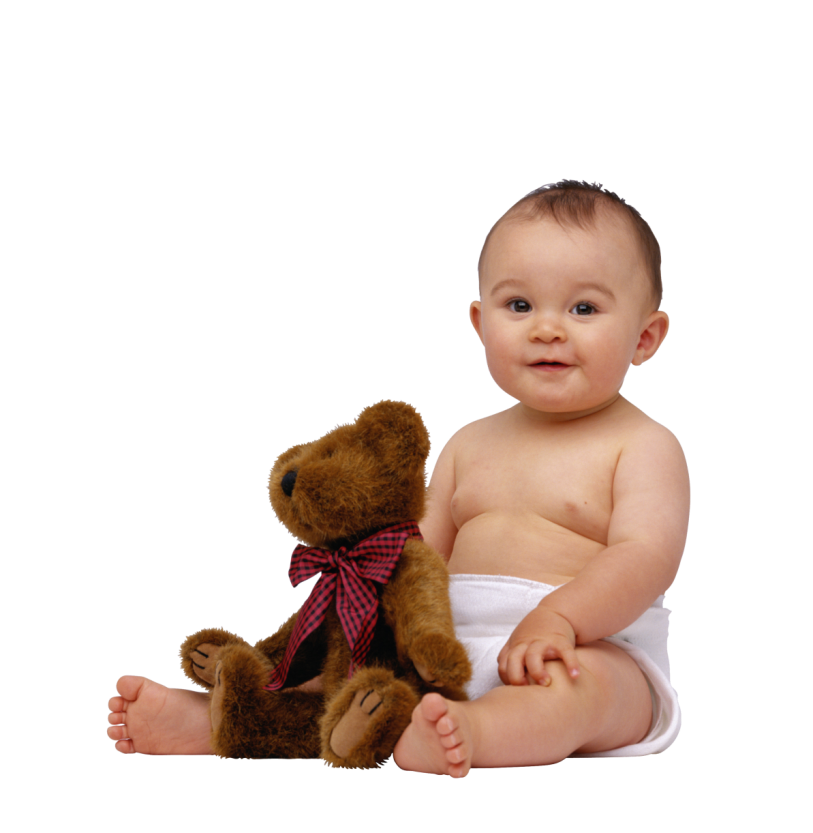 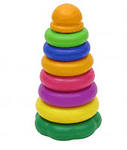 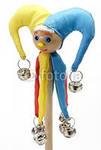 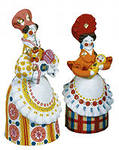 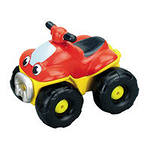 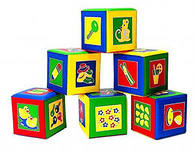 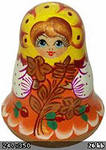 24.12.2013
http://aida.ucoz.ru
11
Результативность в %
24.12.2013
http://aida.ucoz.ru
12
Данный опыт позволяет
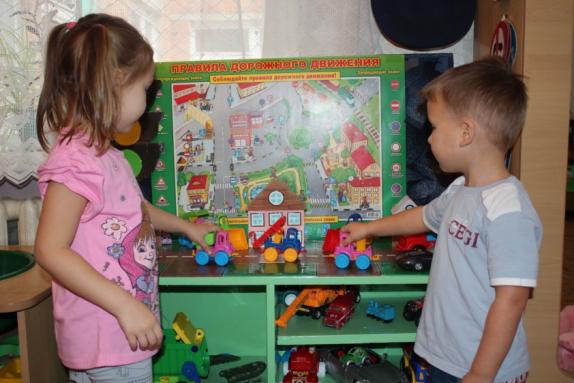 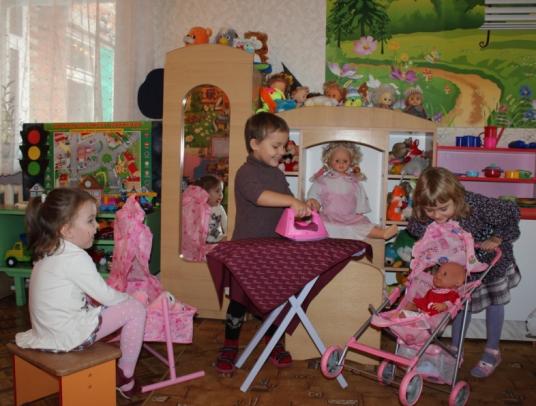 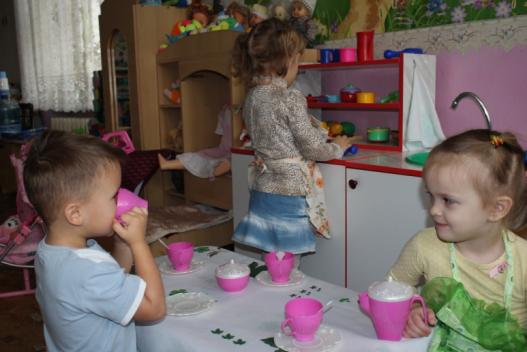 24.12.2013
http://aida.ucoz.ru
13
Родителям
Студентам
«Ролевая игра – как средство вхождения ребёнка в социум»
Психологам
Педагогам работающим с детьми дошкольного возраста в других дошкольных учреждениях.
Воспитателям 
           детских
                 садов
24.12.2013
http://aida.ucoz.ru
14
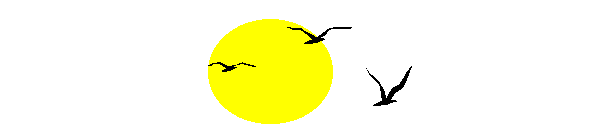 Спасибо за внимание!Творческих вам успехов!
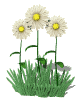 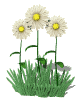 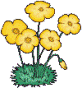 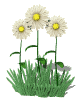 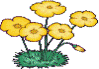